Мастерская творческого письма
Д. С. Лихачёва «Письма о добром и прекрасном»
по книге
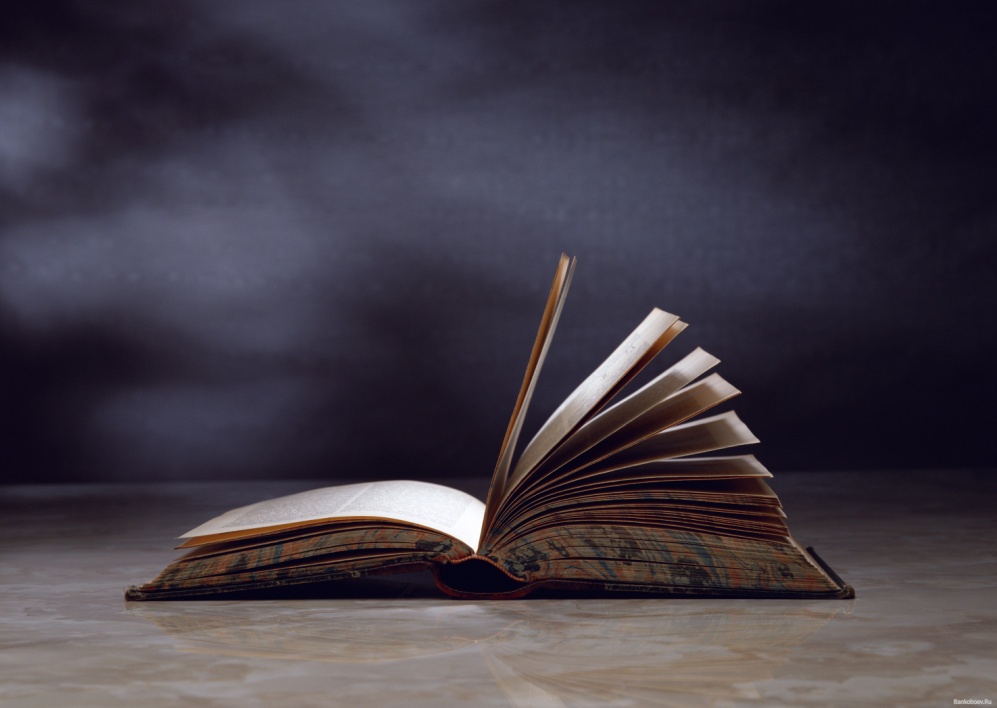 Елена Ивановна Рерих: 
«Любовь, Красота, Знание – основа Жизни в мироздании»
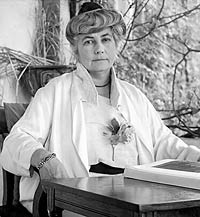 1879 – 1955 гг.
Красота
Любовь
-
-
Знание
-
Жизнь
Дмитрий Сергеевич Лихачёв                 
          «Письма о добром и   
      прекрасном»
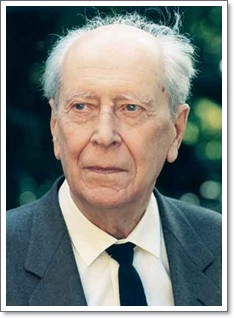 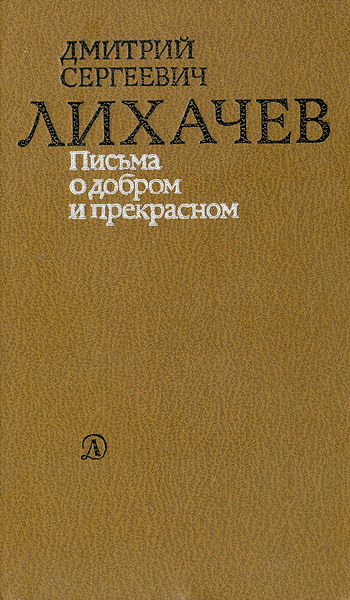 Письмо четвёртое «Самая большая ценность - жизнь»
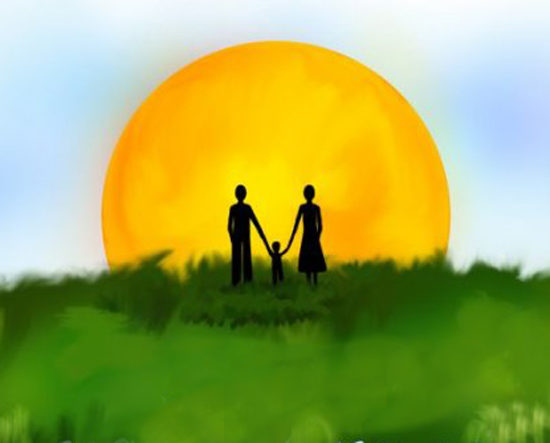 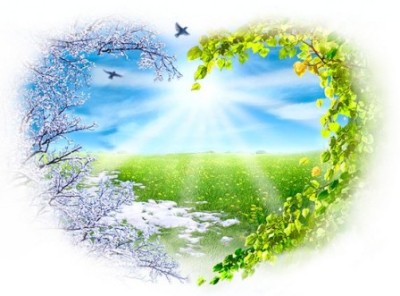 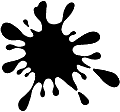 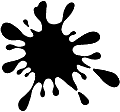 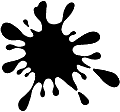 Жизнь
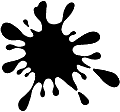 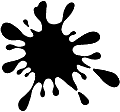 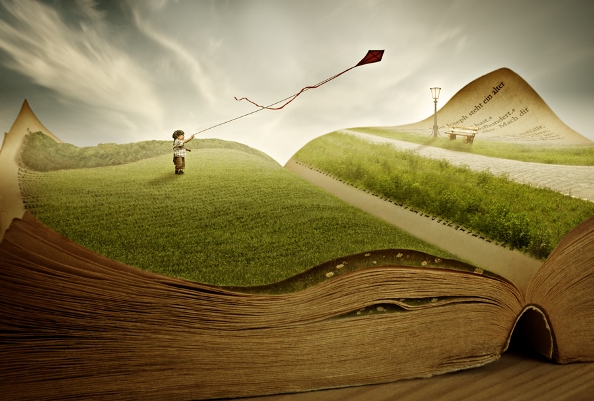 Поиск смысла жизни – главная ценность человека
Два мира есть у человека:

Один – который нас творил,

Другой – который мы от века

Творим по мере наших сил.

                                                                                      Н. Заболоцкий